Вопросы по мультфильму 
«Тайна едкого дыма»
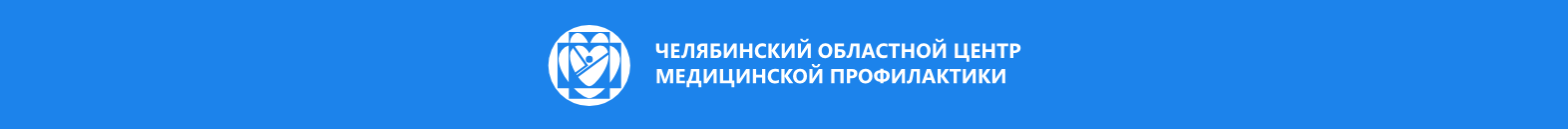 Как выглядят зубы курильщика?
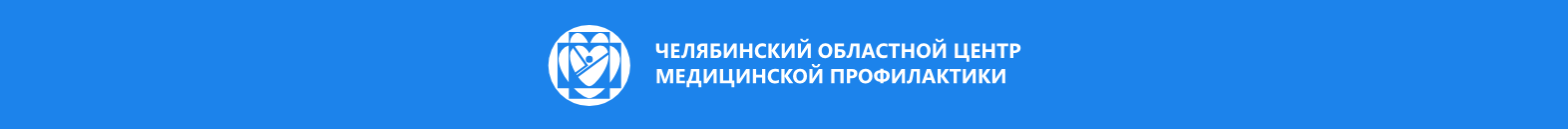 Правильный ответ
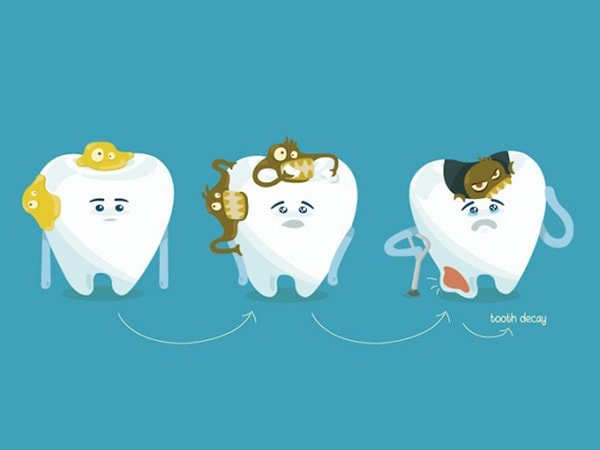 На зубах откладывается табачный деготь, появляются микротрещины в них проникают ядовитые компоненты табачного дыма, зубы желтеют и разрушаются.
Какой маршрут у табачного дыма?
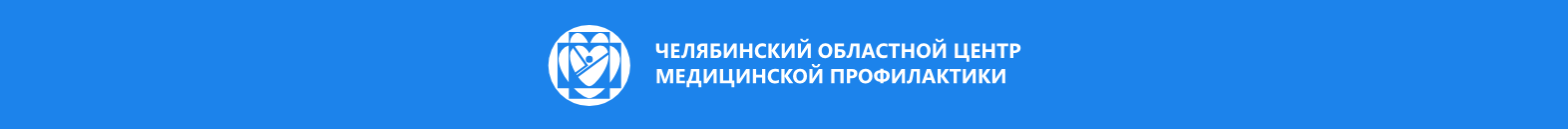 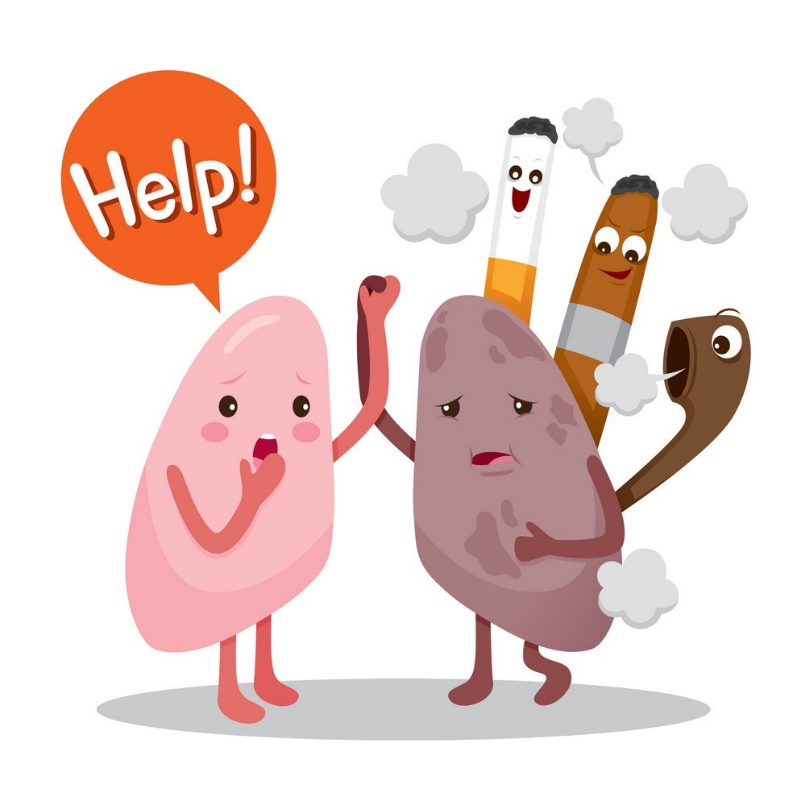 Правильный ответ
Дым попадает в ротовую полость, оттуда по дыхательным путям попадет в легкие и достигает альвеол
Что происходит с легкими при курении?
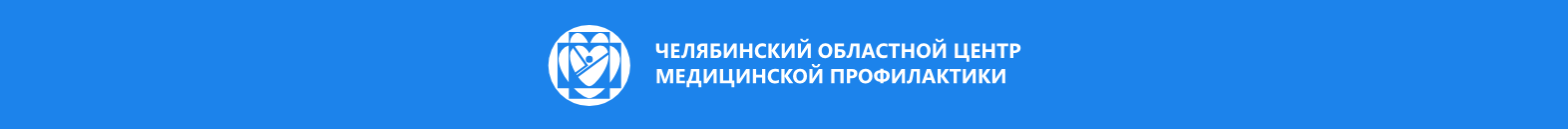 Правильный ответ
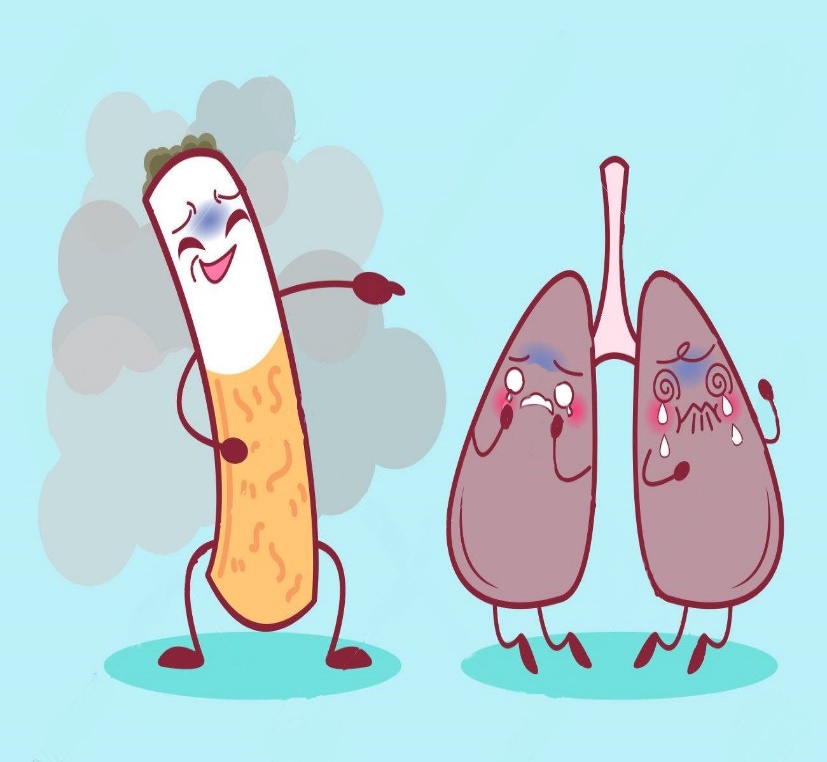 Из-за курения выделяется слизь, легкие плохо очищаются, слизь накапливается и в ней селятся разные вредные микробы со временем реснички погибают. Альвеолы забиваются слизью и не работают. Забиваясь табачным дегтем альвеолы погибают.
КУРЕНИЕ ВОВСЕ НЕ ТАК БЕЗОБИДНО, как пытаются нам внушить производители сигарет. Оно вызывает наркотическую зависимость и сильное разрушение здоровья. Чтобы стать сигаретным наркоманом, ребенку достаточно, в среднем, всего семи сигарет.
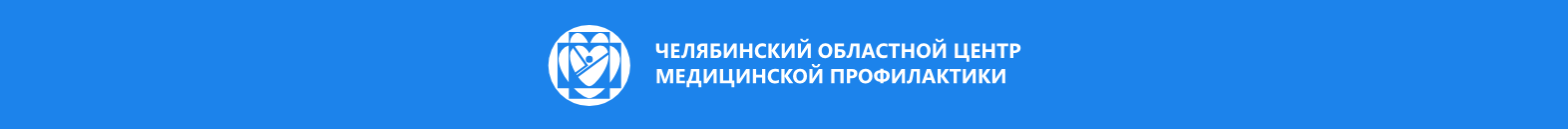 КОНТАКТНАЯ 
ИНФОРМАЦИЯ
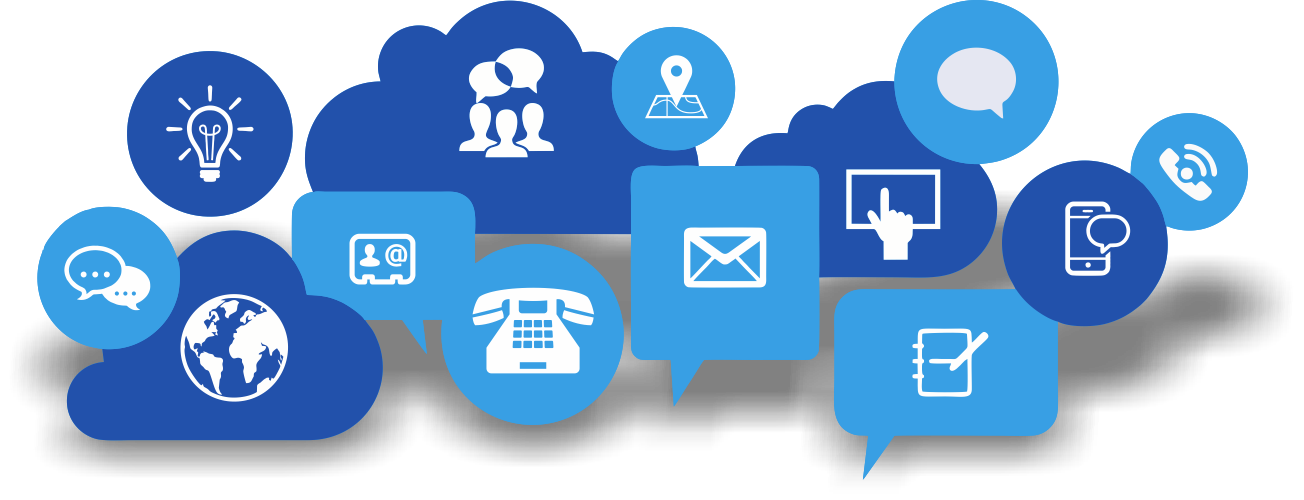 Сайт: http://chocmp.ru
  Почта: chocmp@yandex.ru 

Группа в ВК: 
Территория здоровья|Южный Урал